Trường…
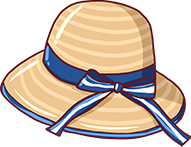 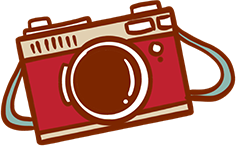 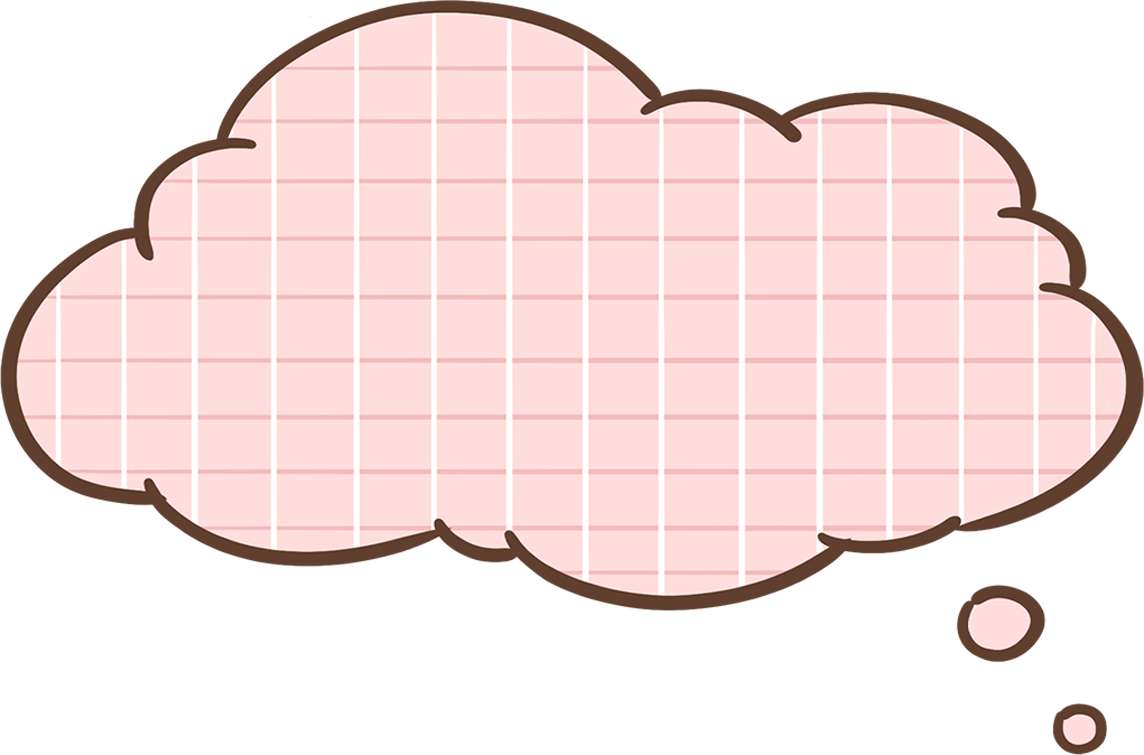 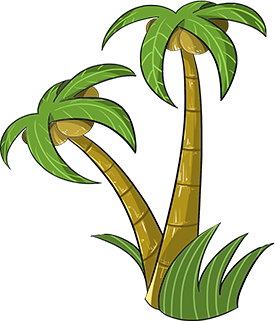 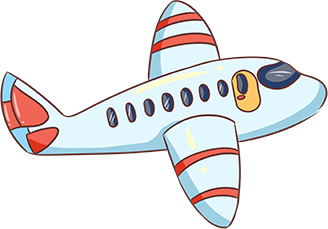 Môn Toán – Lớp 4
Giáo viên:…..
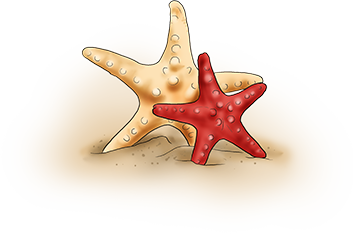 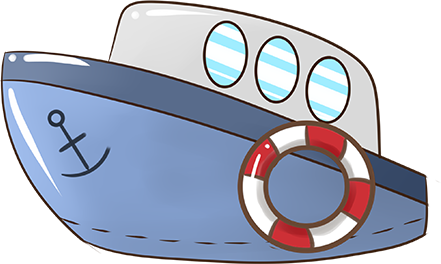 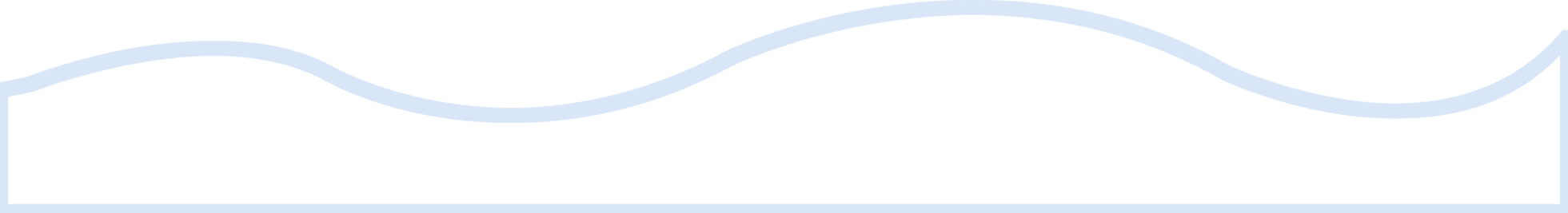 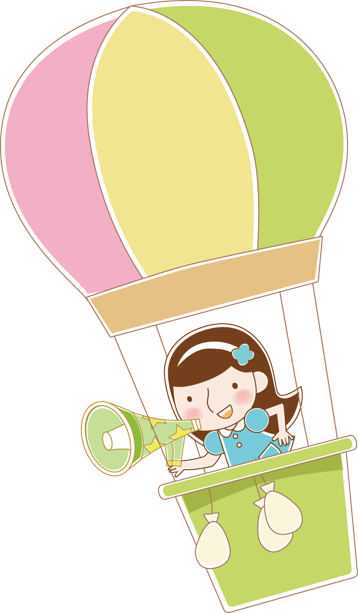 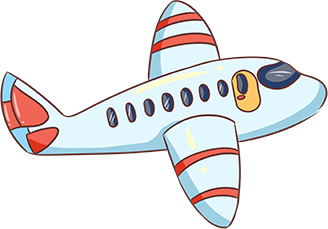 Khởi động
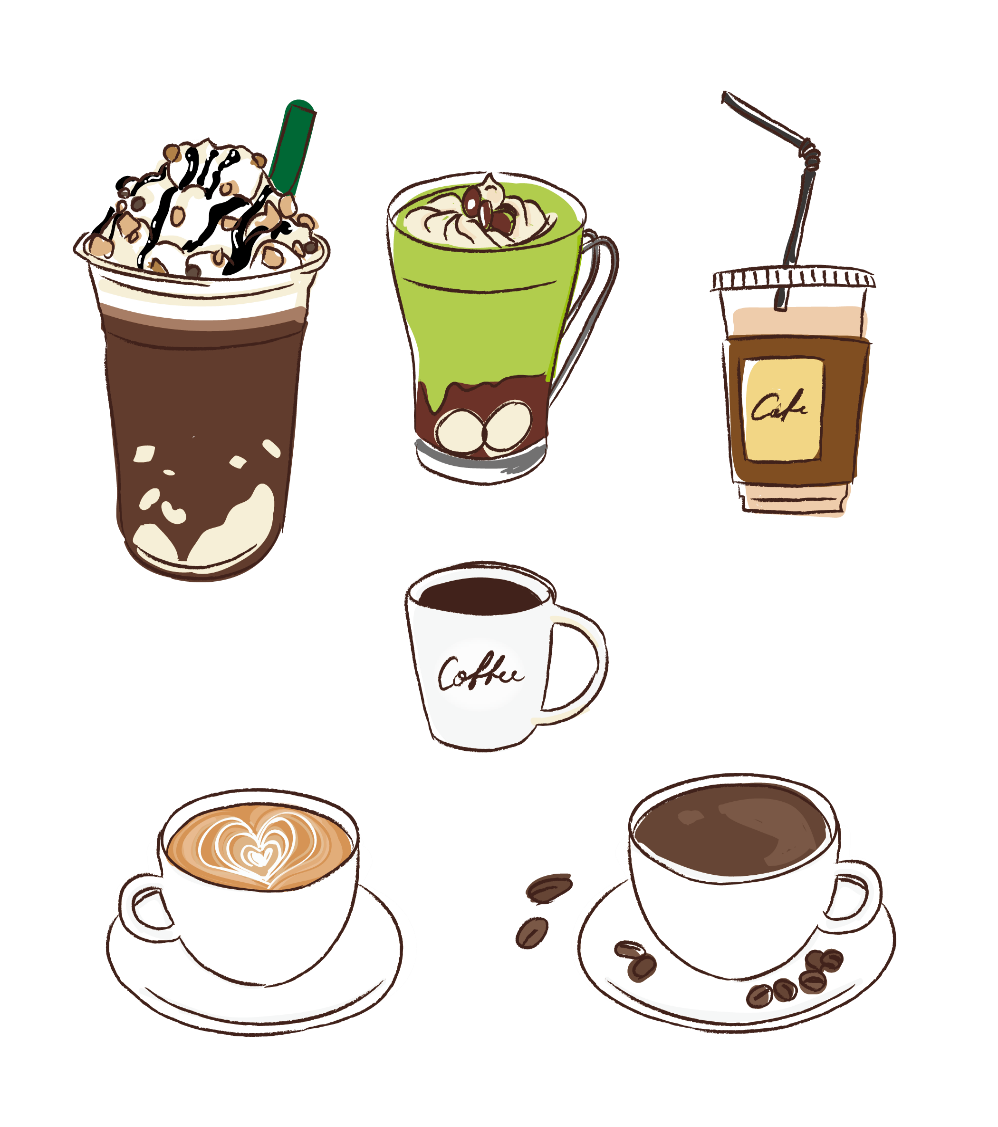 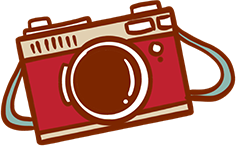 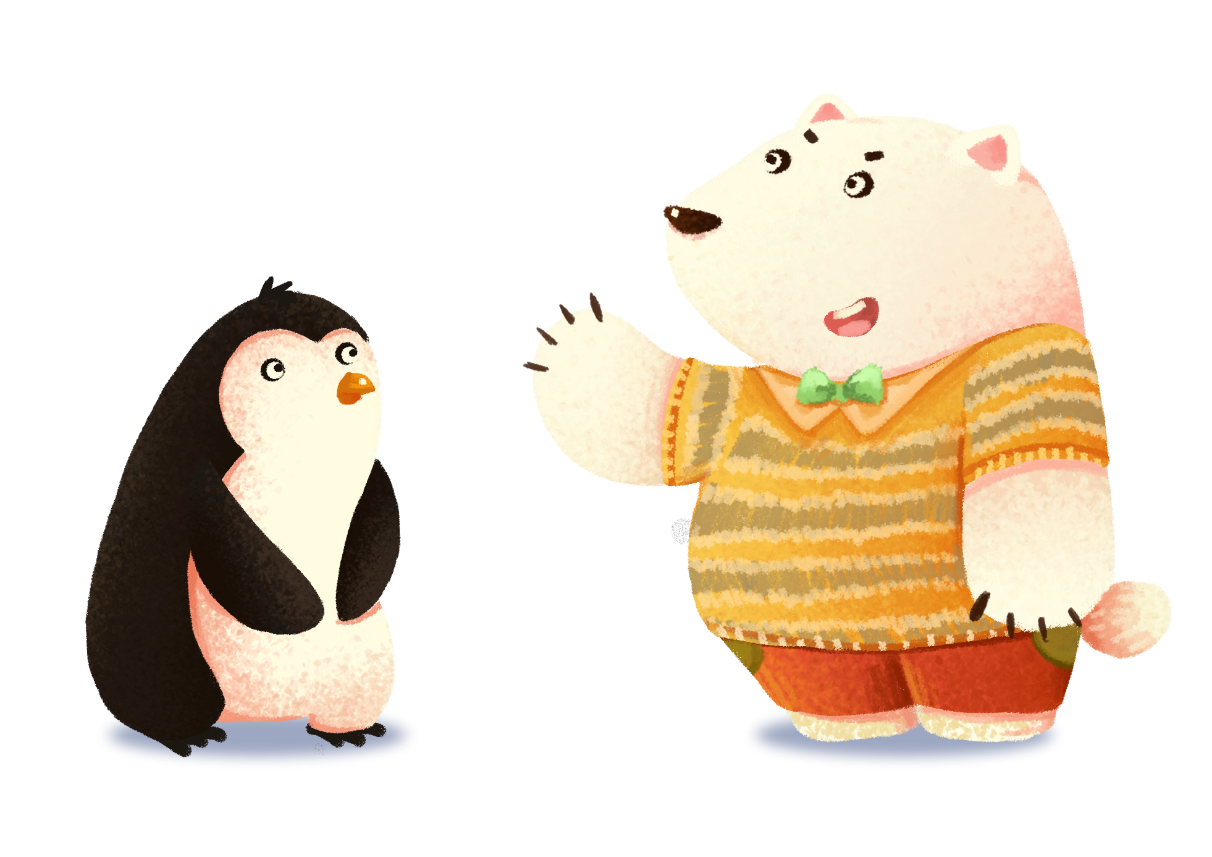 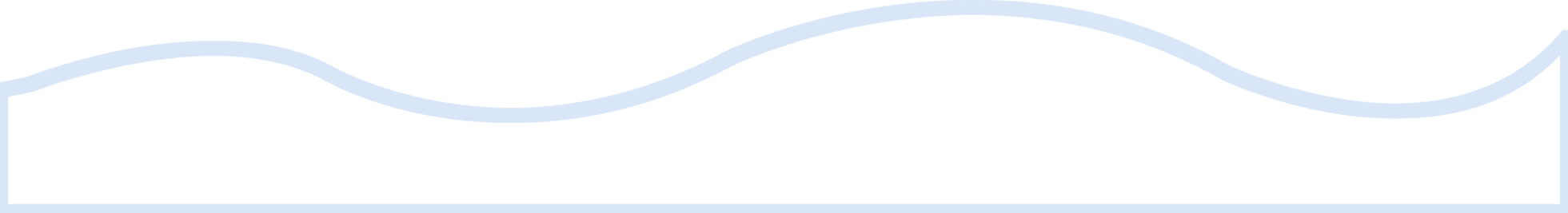 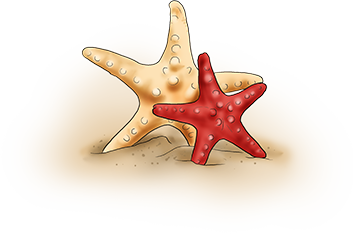 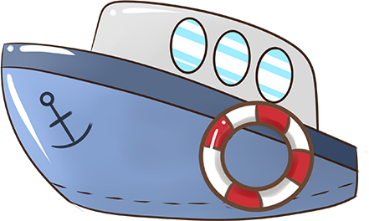 1
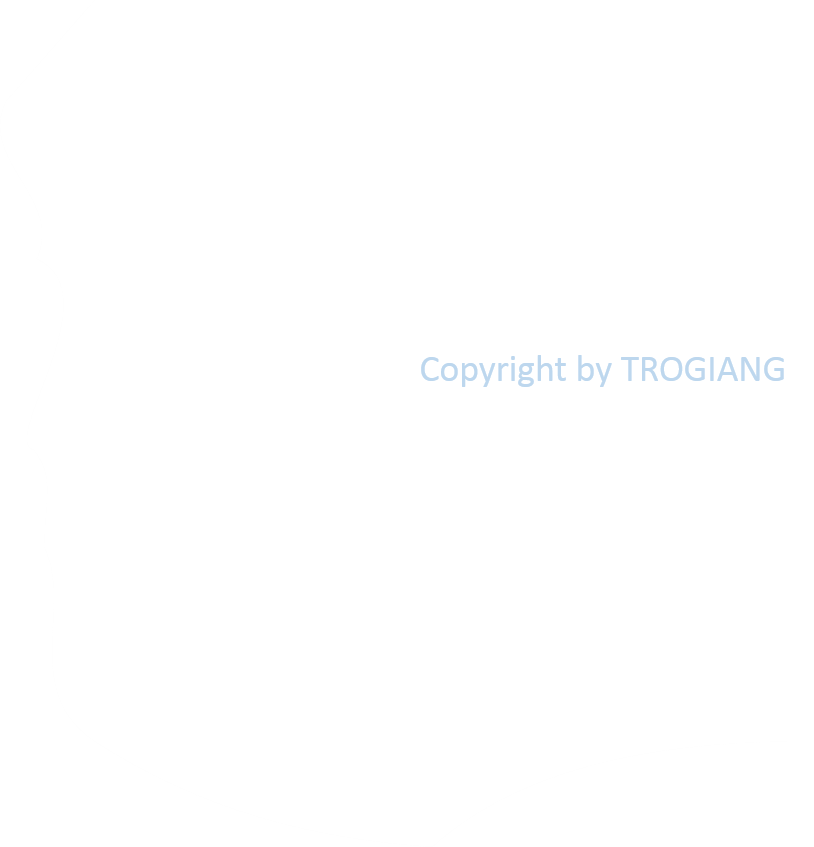 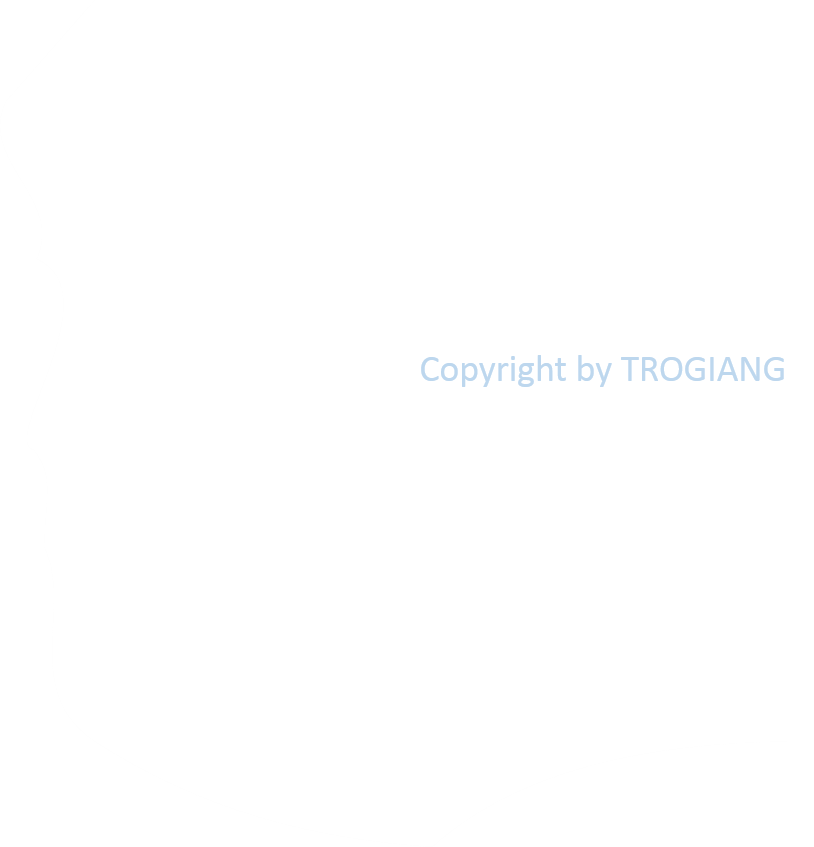 3
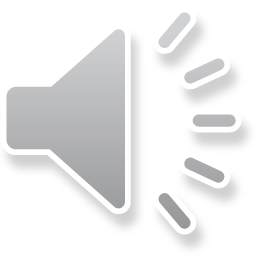 1
3
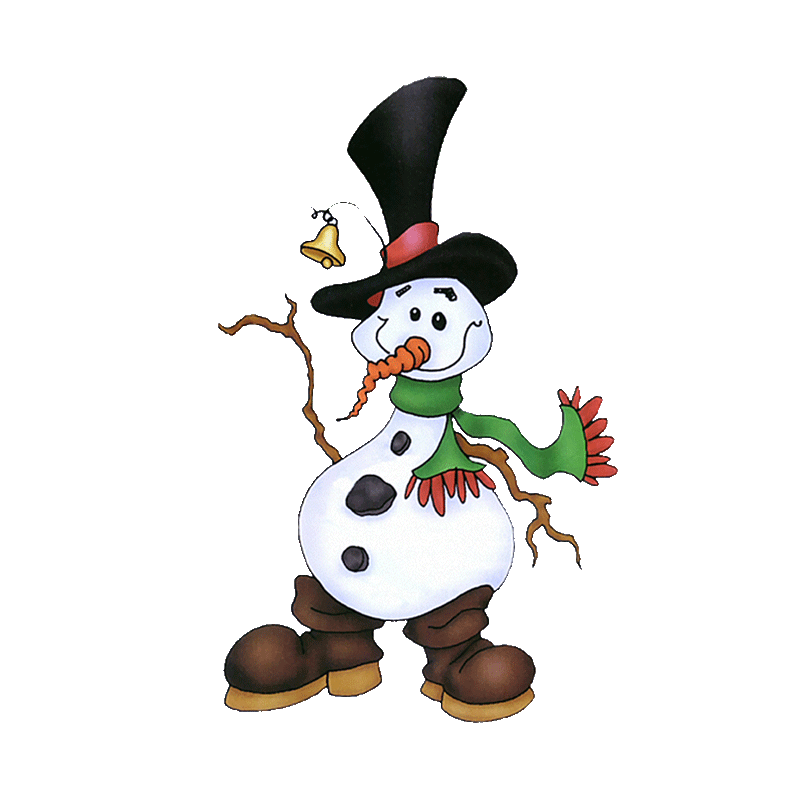 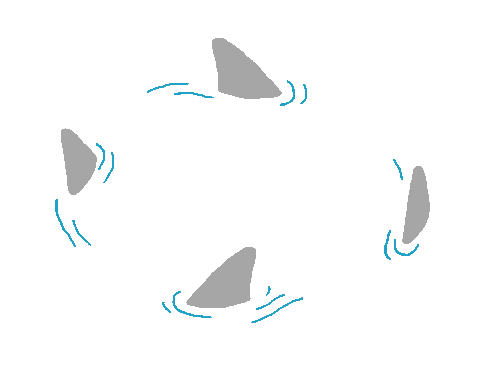 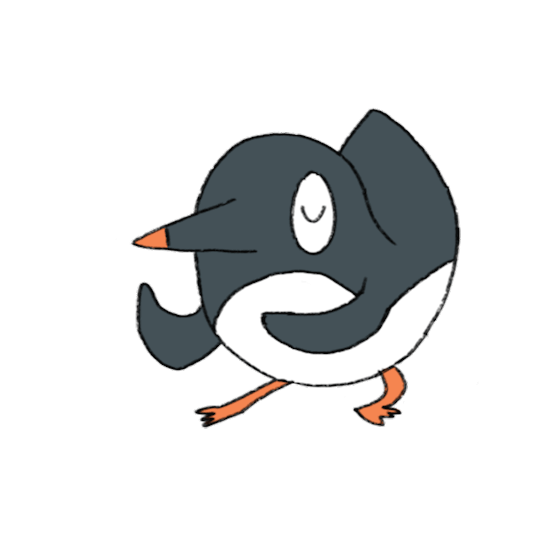 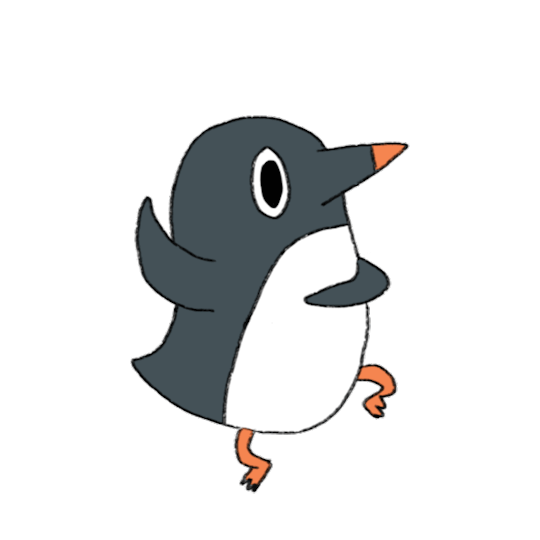 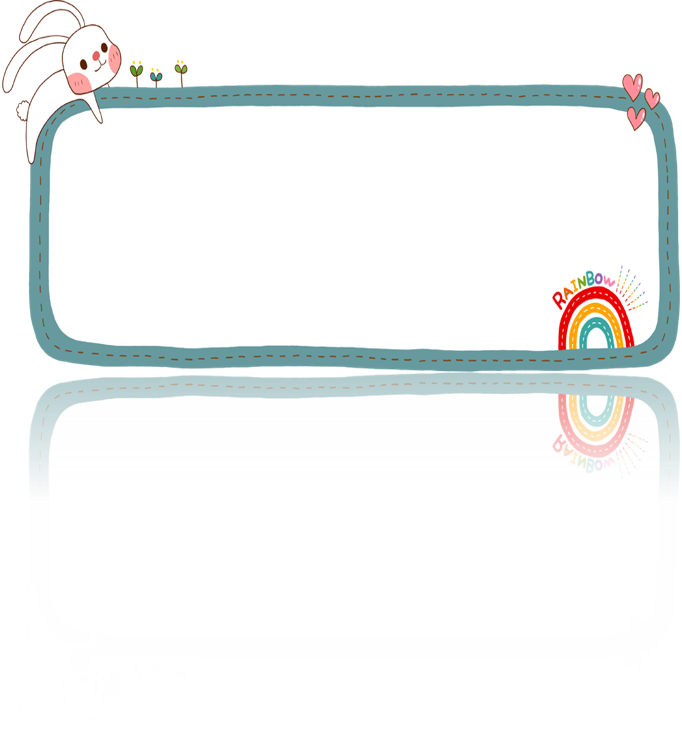 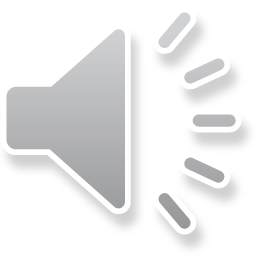 Giải cứu cánh cụt
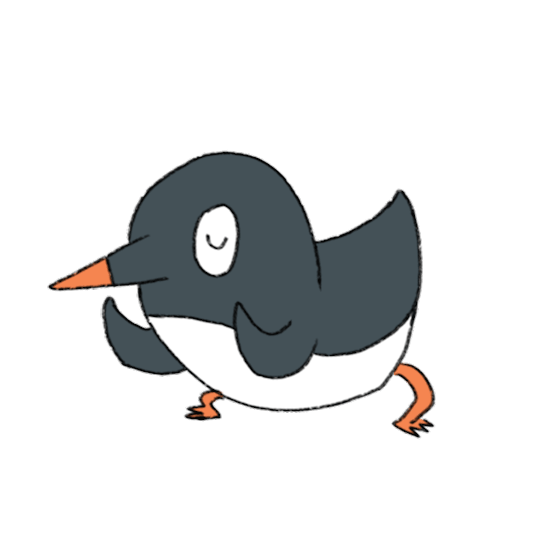 2
2
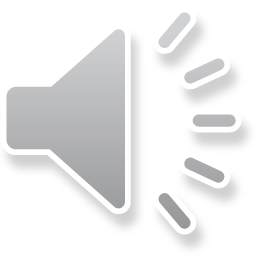 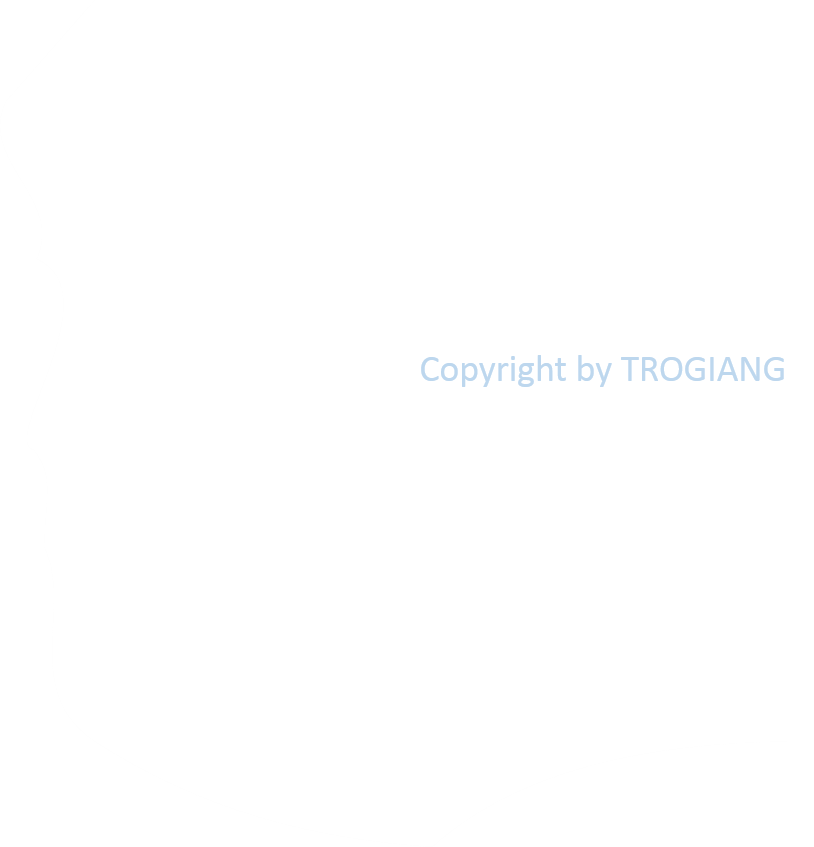 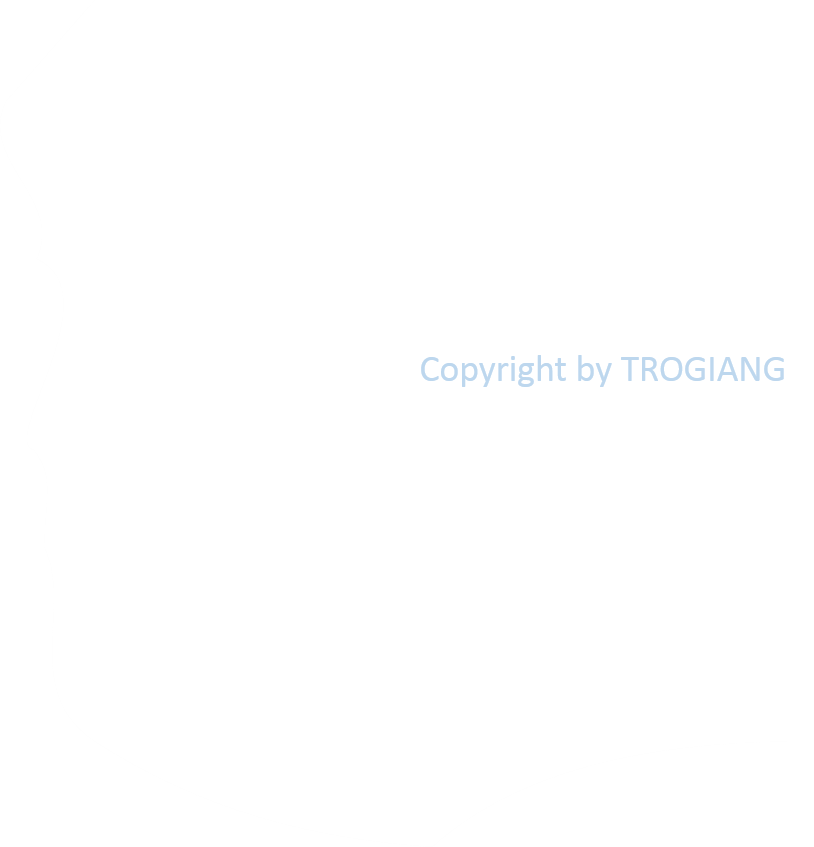 Khi biết tổng và hiệu của hai số ta tìm số lớn bằng cách nào?
1
1
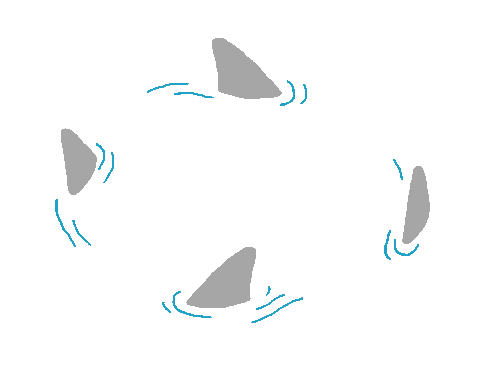 Số lớn = ( Tổng + Hiệu ) : 2
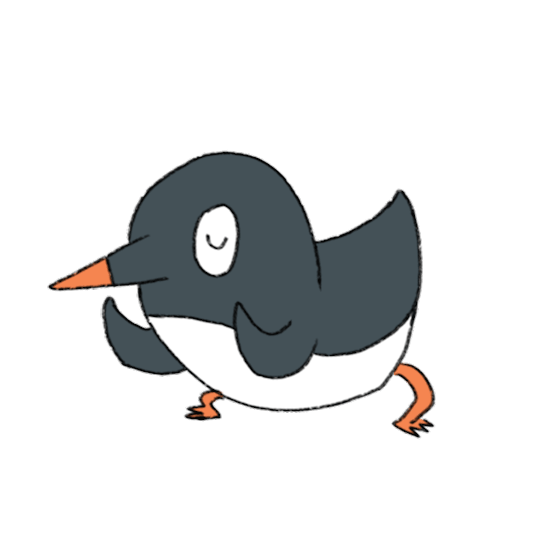 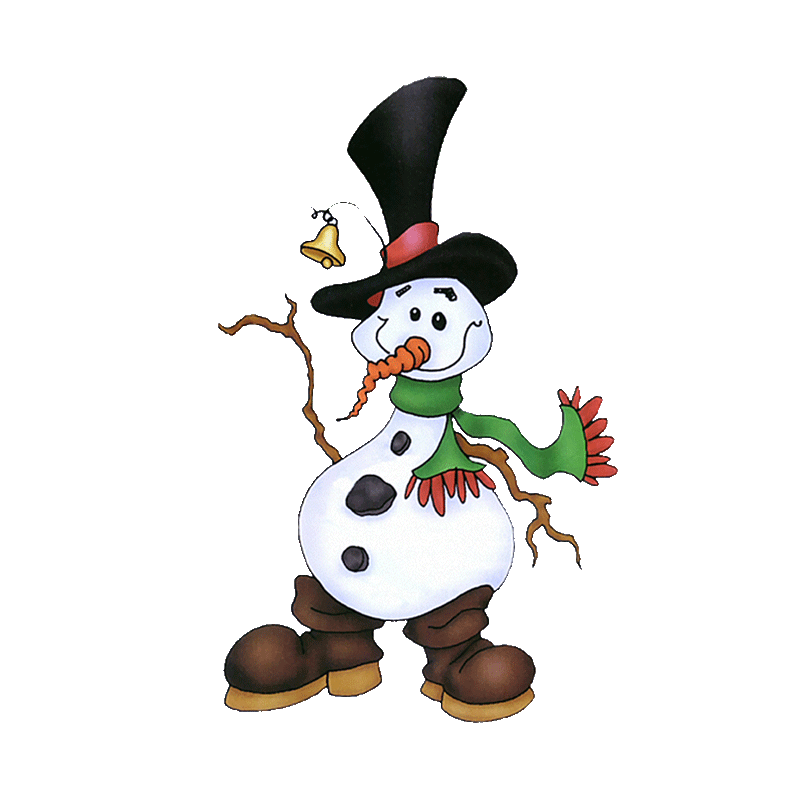 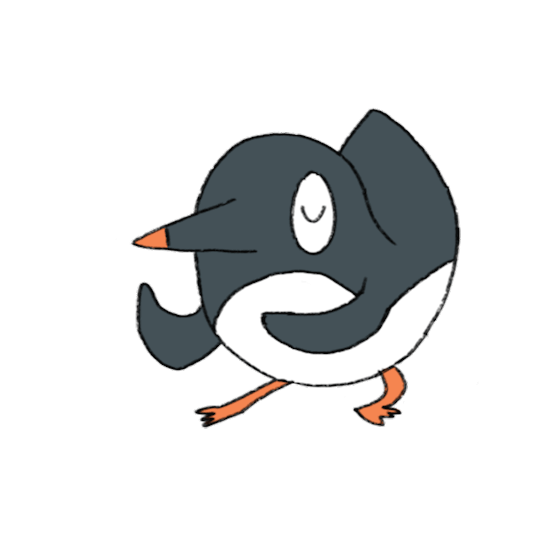 2
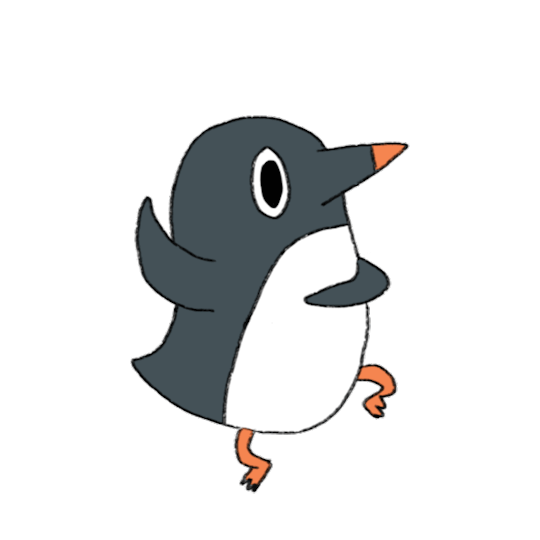 2
Next
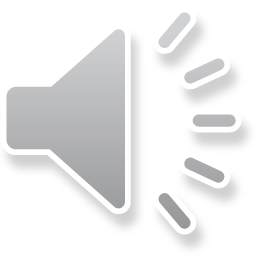 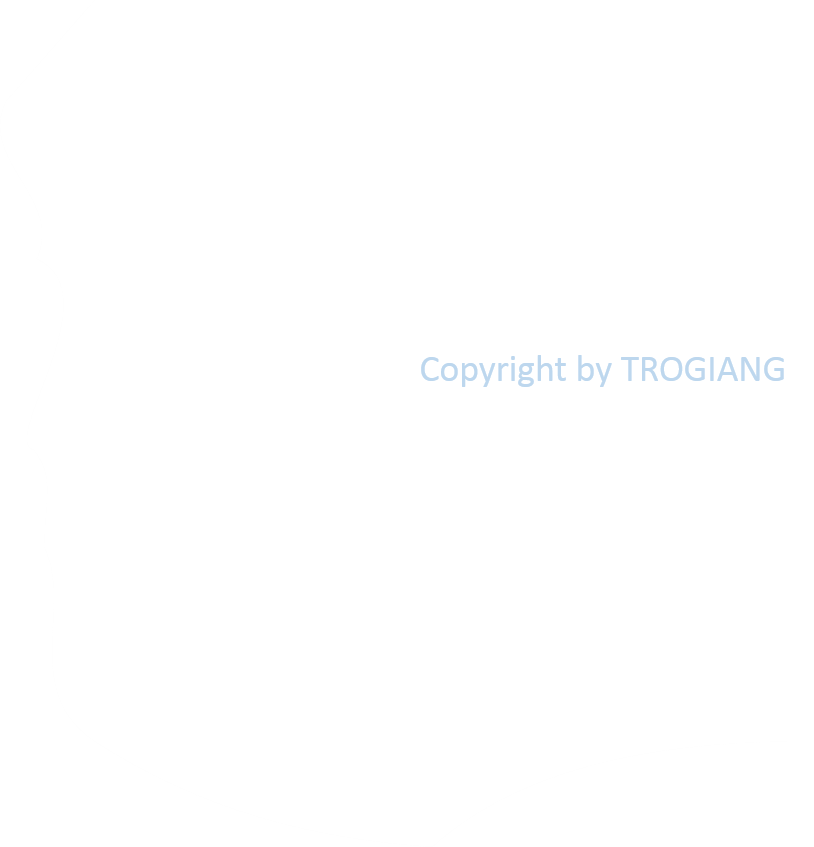 3
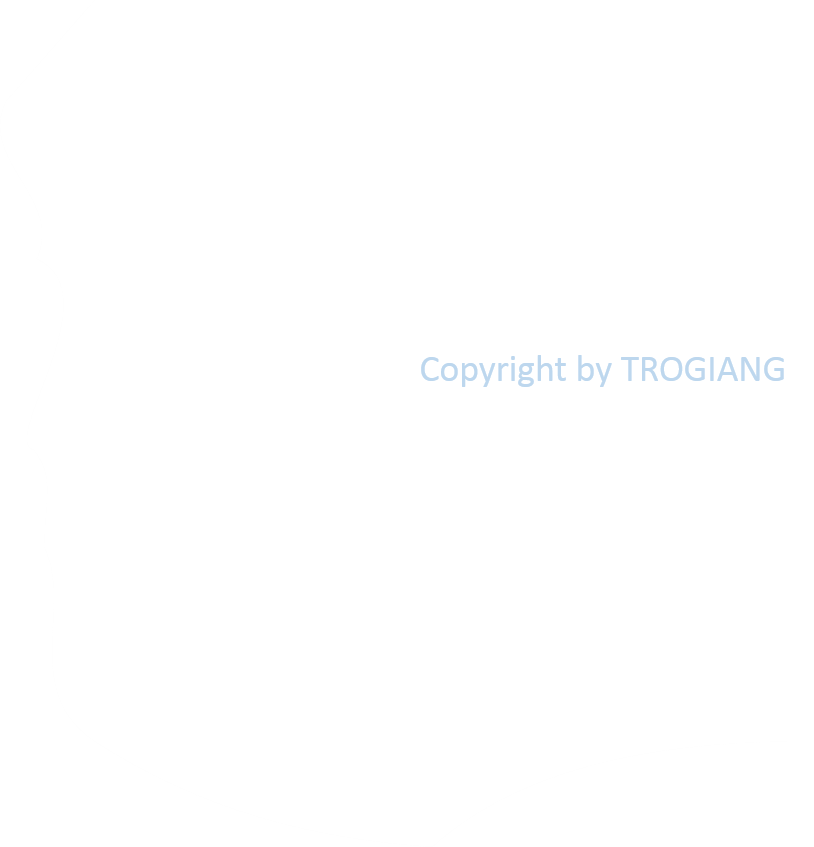 Khi biết tổng và hiệu của hai số ta tìm số bé bằng cách nào?
3
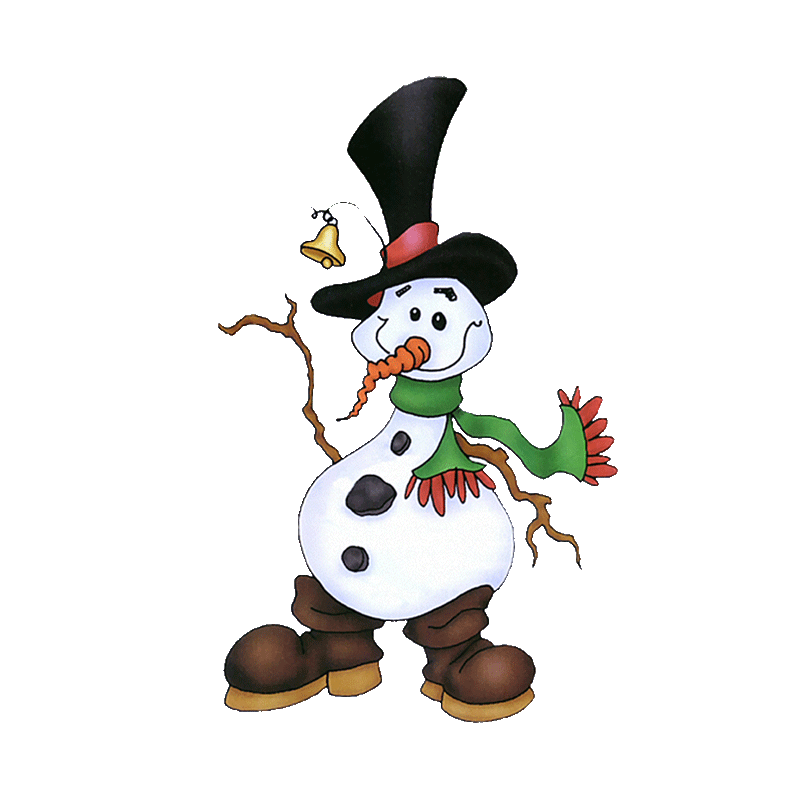 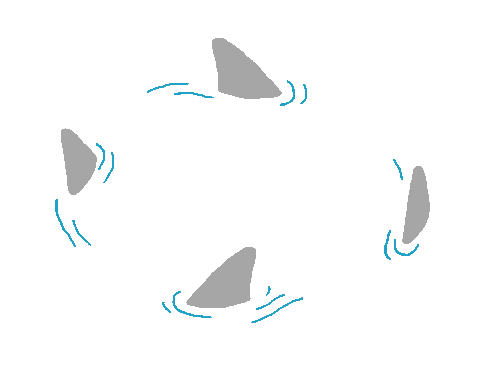 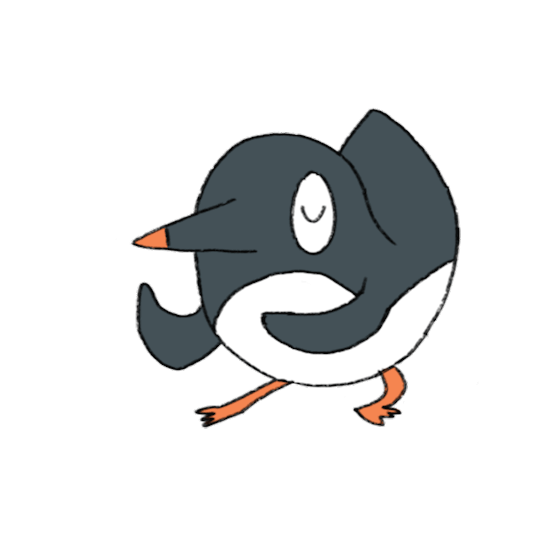 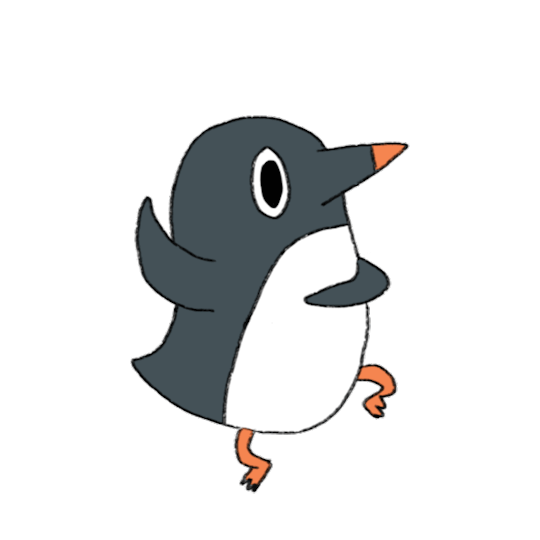 Số bé = ( Tổng - Hiệu ) : 2
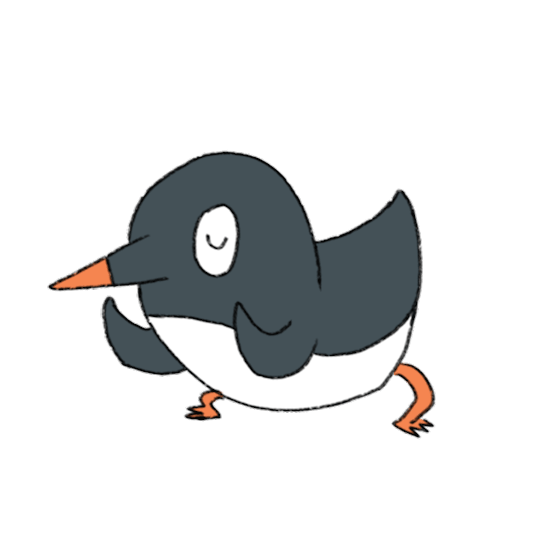 1
2
2
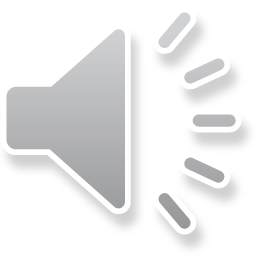 Tính bằng cách thuận tiện nhất:
23 + 45 + 77
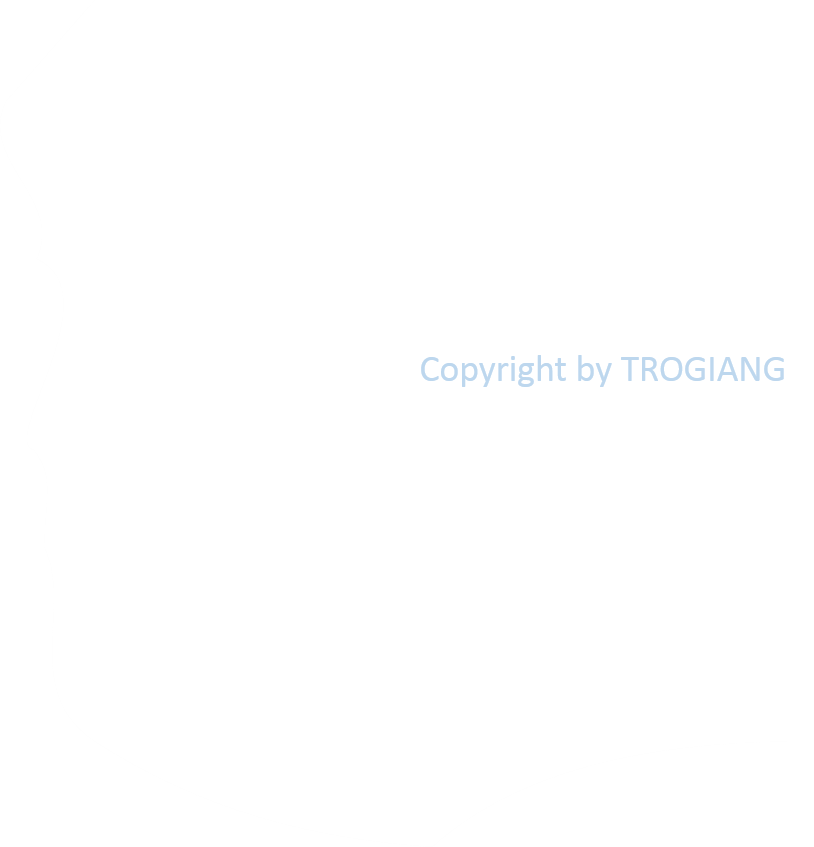 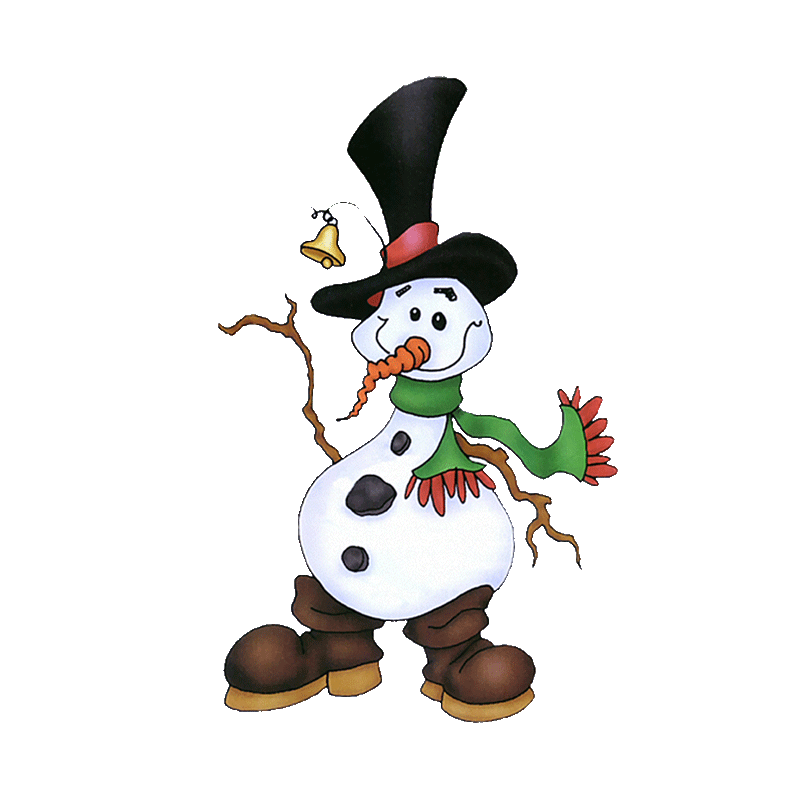 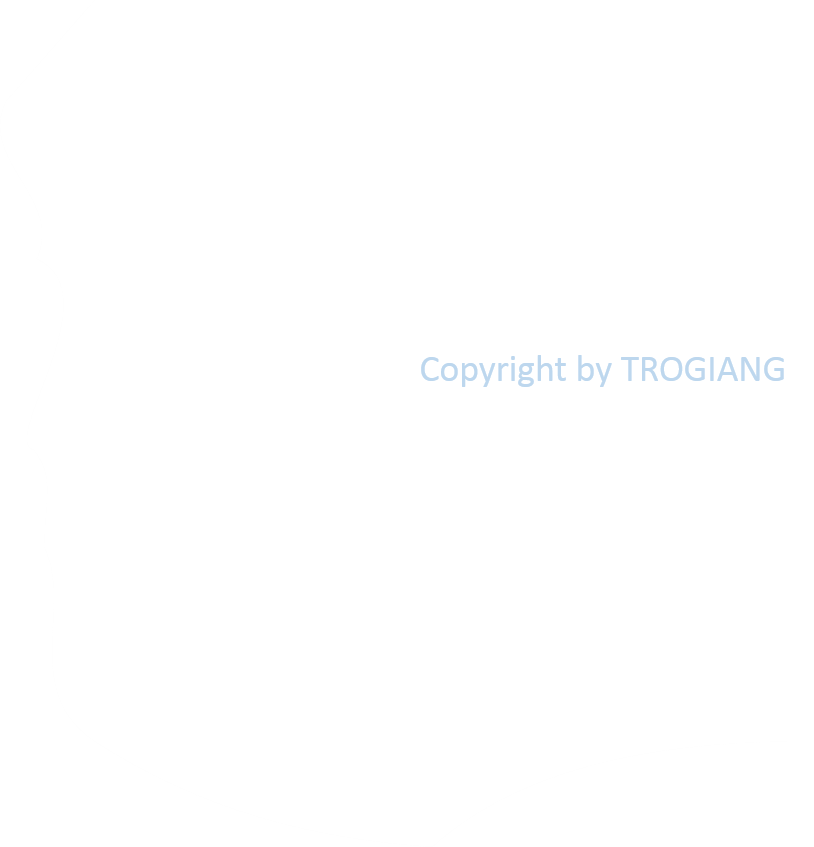 3
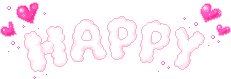 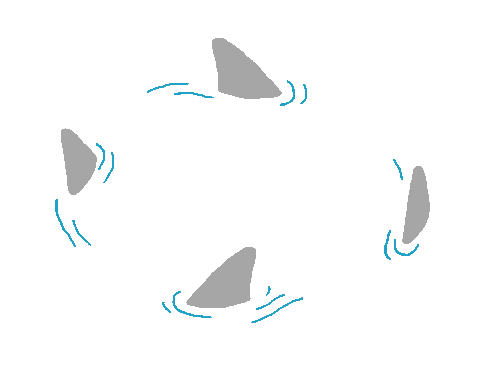 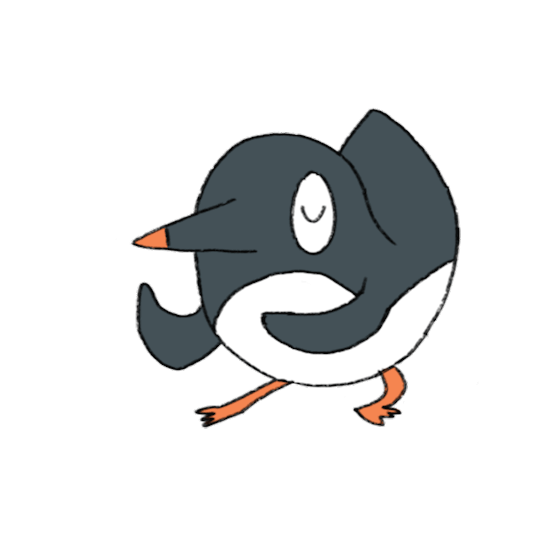 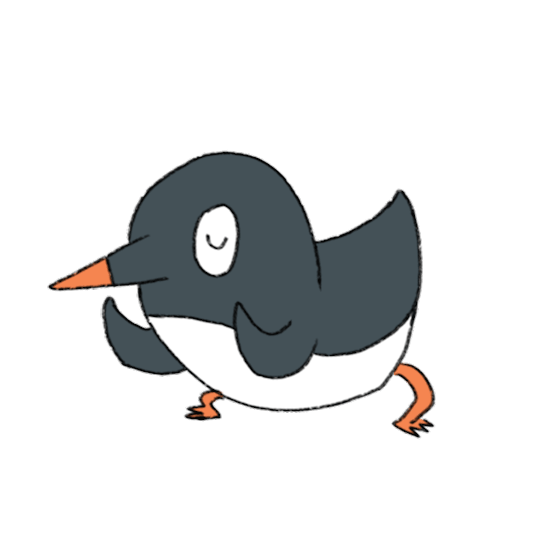 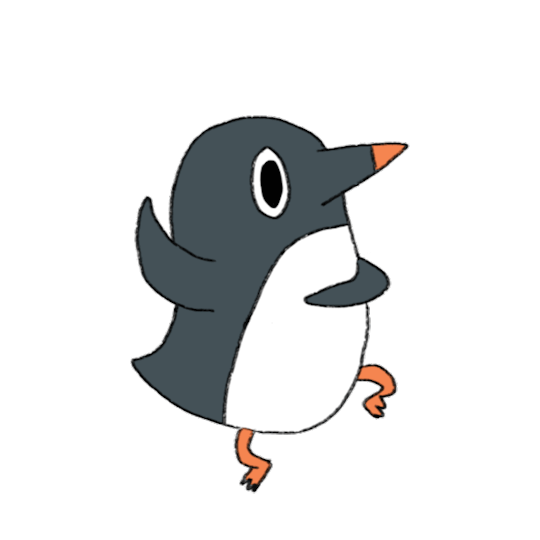 1
2
23 + 45 + 77
        = (23+77) + 45
        = 100 +45
        = 145
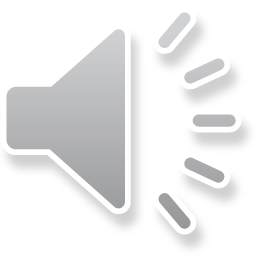 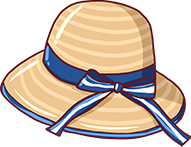 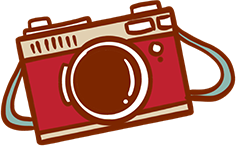 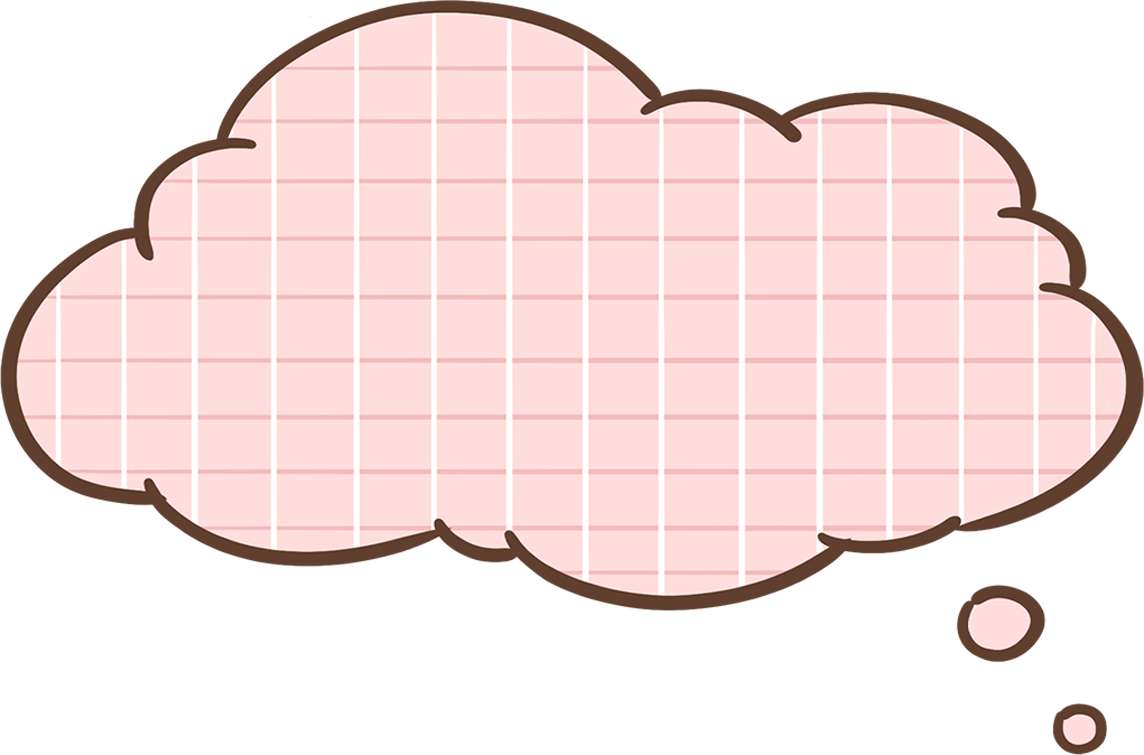 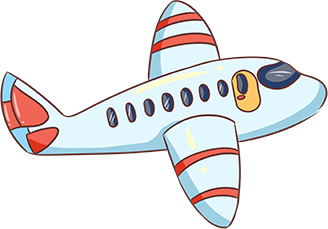 Luyện tập
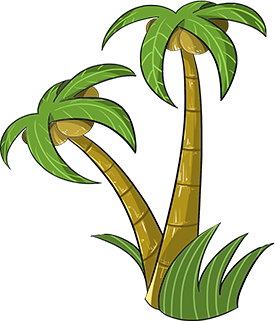 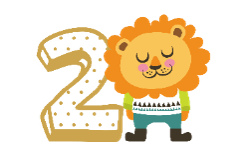 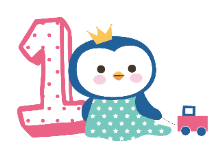 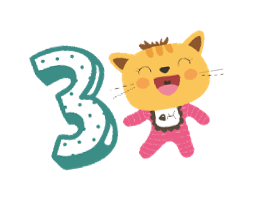 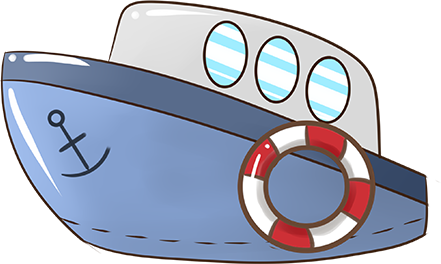 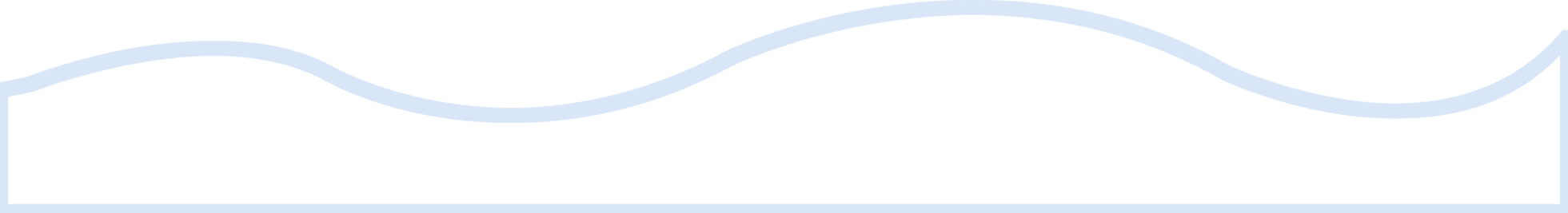 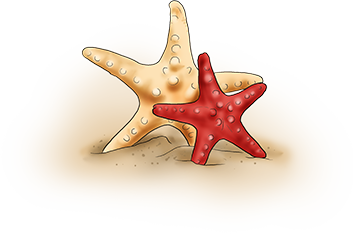 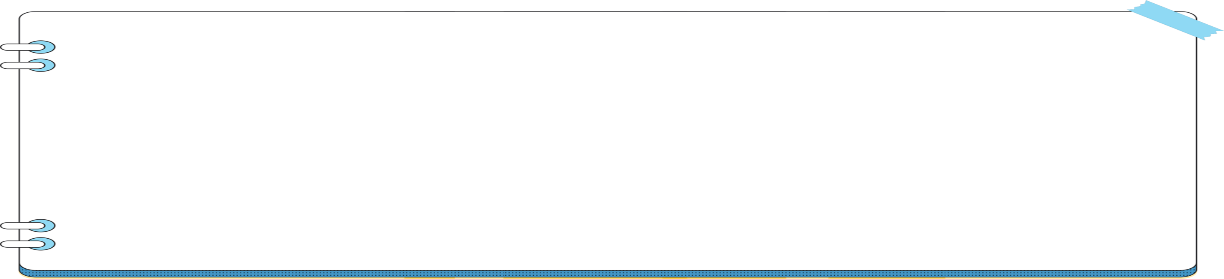 Bài 1: Tính rồi thử lại
Thử lại
80326 - 45719
a. 35269 + 27485
35 269
62 754
62 754
Hoặc:
+
-
-
27 485
35 269
27 485
27 485
62 754
35 269
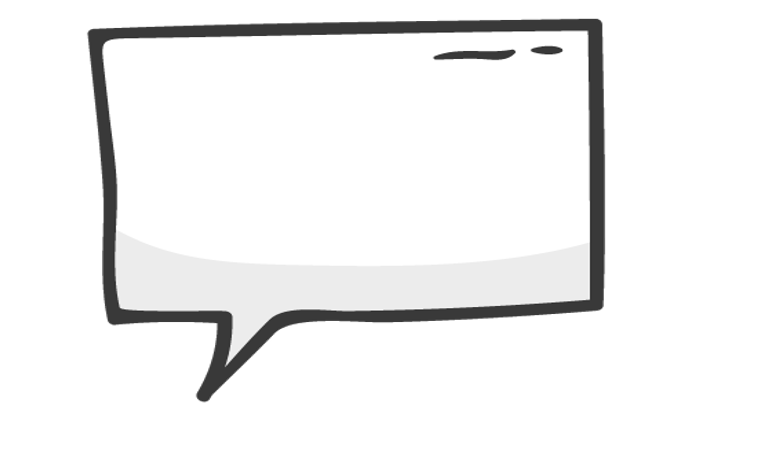 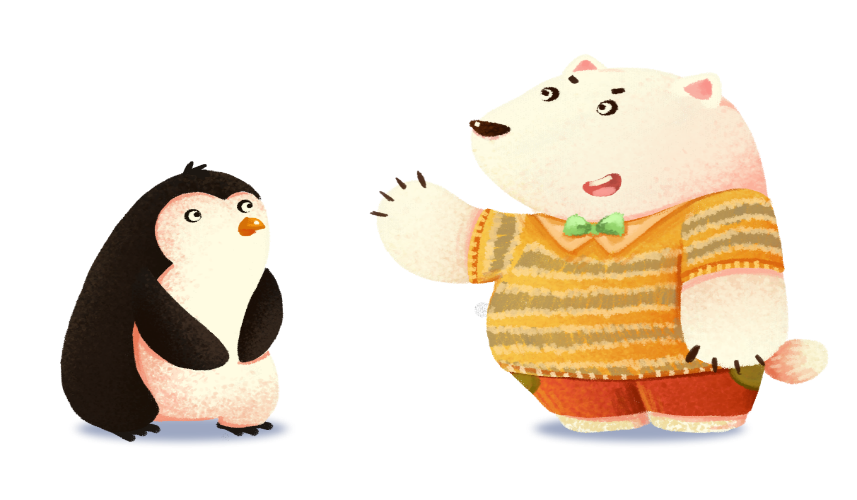 Muốn thử lại phép cộng, ta có thể lấy tổng trừ đi một số hạng, nếu được kết quả là số hạng còn lại thì phép tính làm đúng.
Muốn thử lại phép cộng, ta làm thế nào?
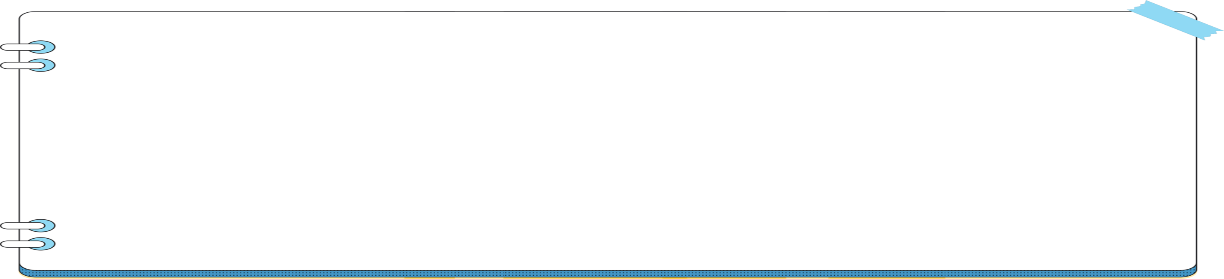 Bài 1: Tính rồi thử lại
80326 - 45719
Thử lại
80 326
80 326
Hoặc:
34 607
-
-
+
34 607
45 719
45 719
34 607
45 719
80 326
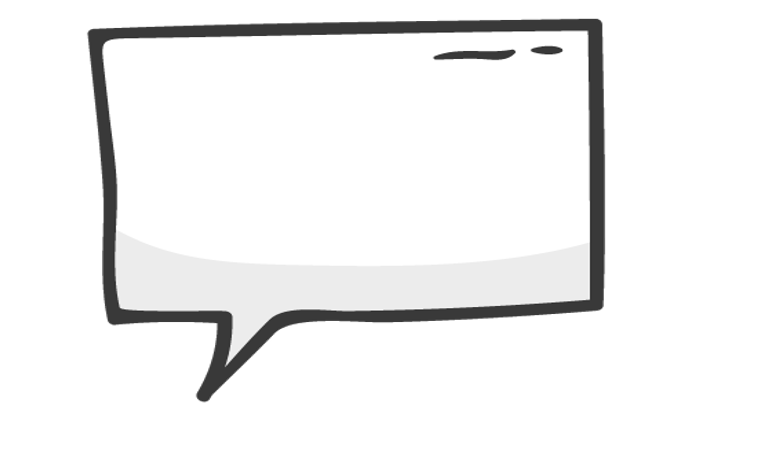 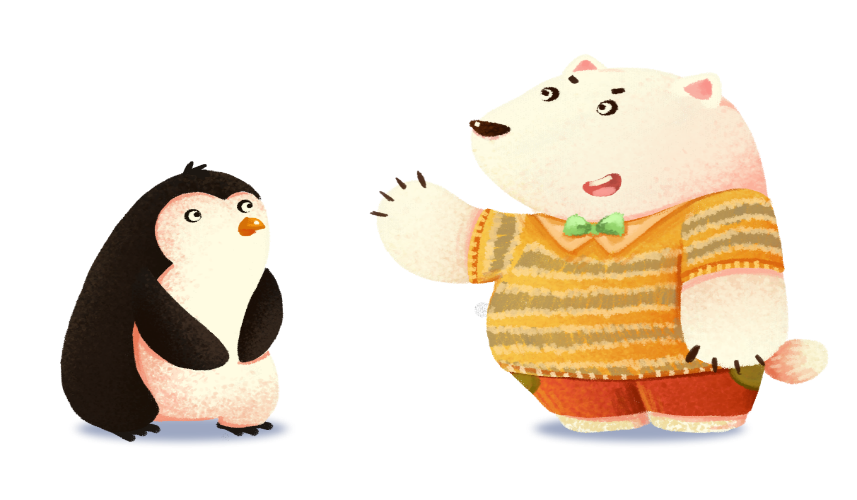 Muốn thử lại phép trừ, ta làm thế nào?
Muốn thử lại phép trừ, ta có thể lấy hiệu cộng với số trừ, nếu được kết quả là số bị trừ thì phép tính làm đúng.
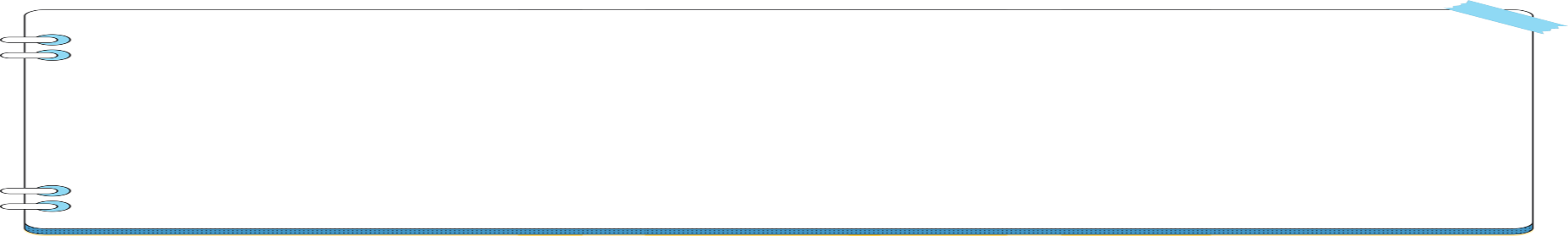 Bài 2 Tính giá trị của biểu thức
b. 468 : 6 + 62 x 2
a.  570 - 225 - 167 + 67
=     78    +   122
   =        200
=   345  -  167  +  67
     =        178        +  67
     =              245
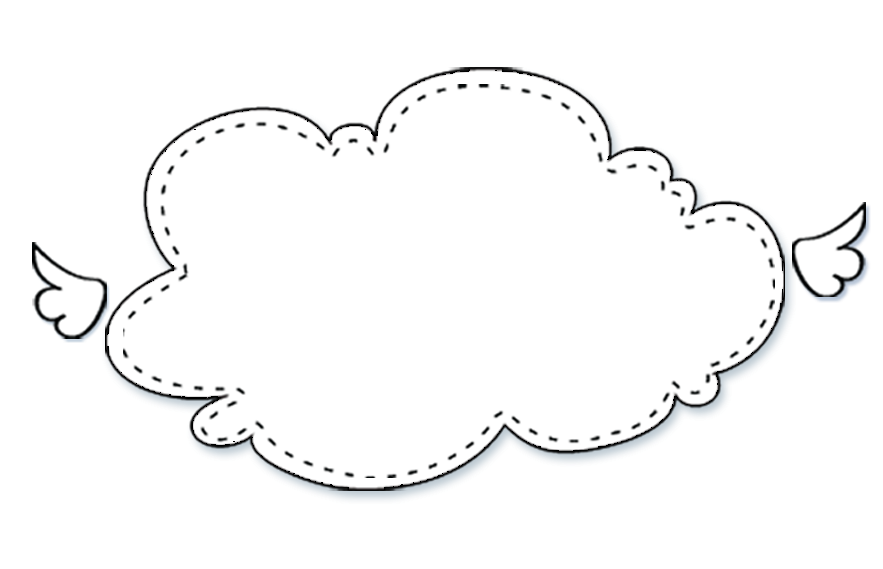 Nếu trong biểu thức có các phép tính cộng, trừ, nhân, chia thì ta thực hiện các phép tính nhân, chia trước rồi thực hiện các phép tính cộng, trừ sau.
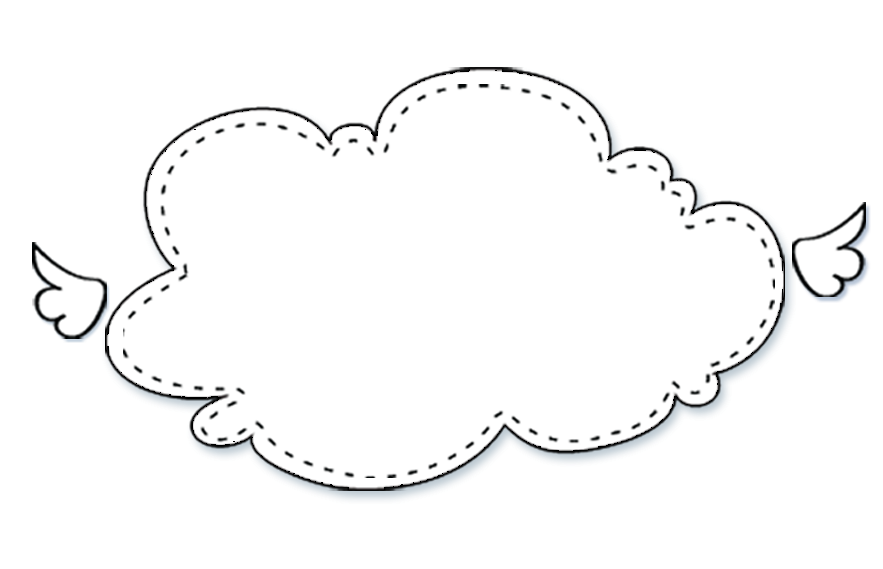 Nếu trong biểu thức có các dấu tính cộng, trừ hoặc nhân, chia thì ta thực hiện các phép tính theo thứ tự từ trái sang phải.
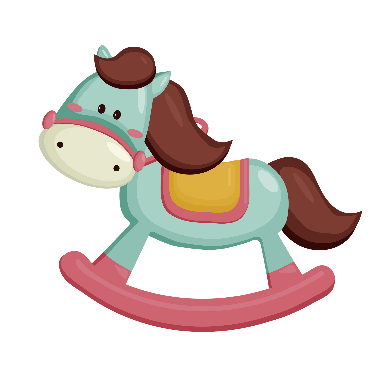 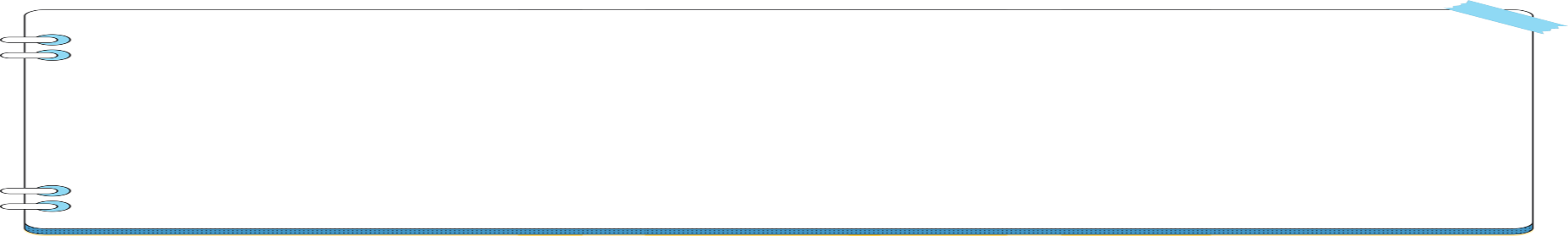 Bài 3  Tính bằng cách thuận tiện nhất
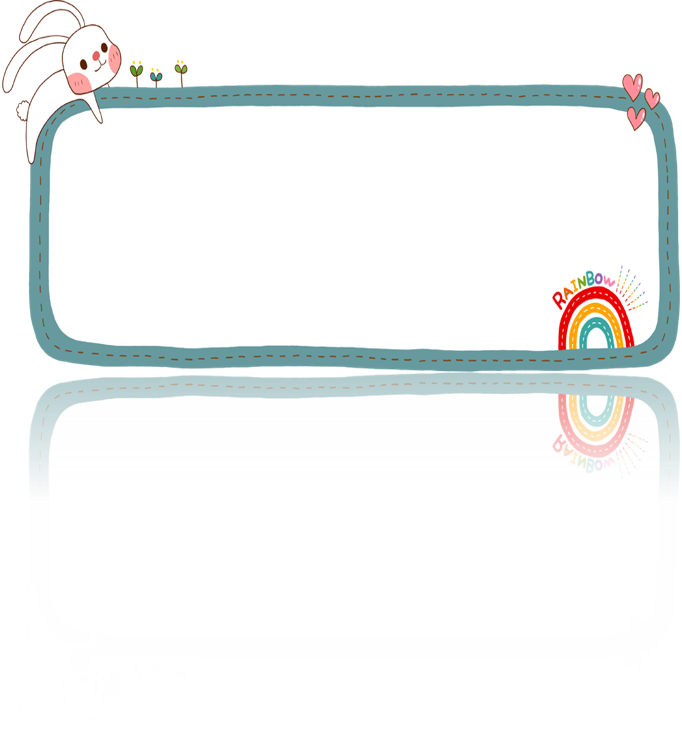 a) 98 + 3 + 97 + 2
    56 + 399 + 1+ 4
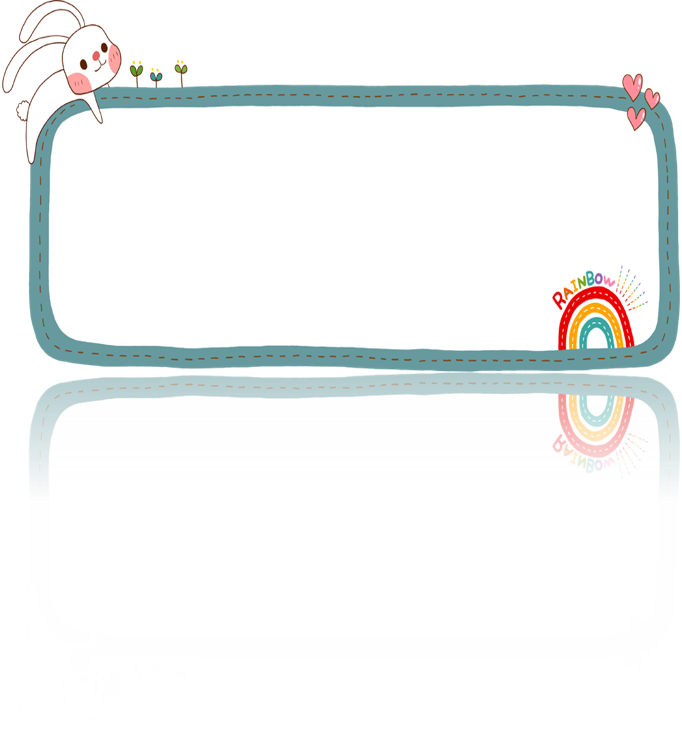 b) 364 + 136 + 219 + 181 
    178 + 277 + 123 + 422
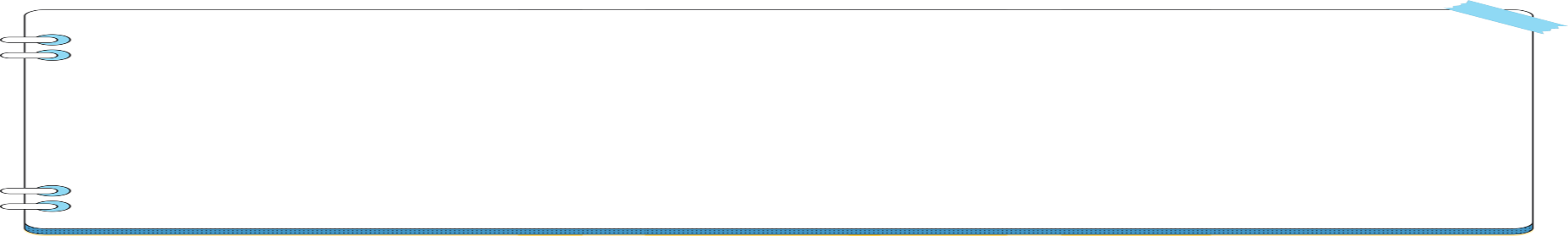 Bài 3  Tính bằng cách thuận tiện nhất
98 + 3 + 97 + 2 
=  (98 + 2) + ( 3 + 97)
=    100     +    100
=            200
a. 56 + 399 +1 + 4
=  (56 + 4) + ( 399 + 1)
=    60     +    400
=            460
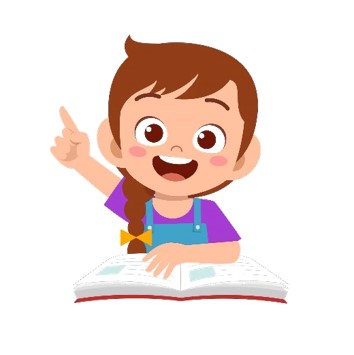 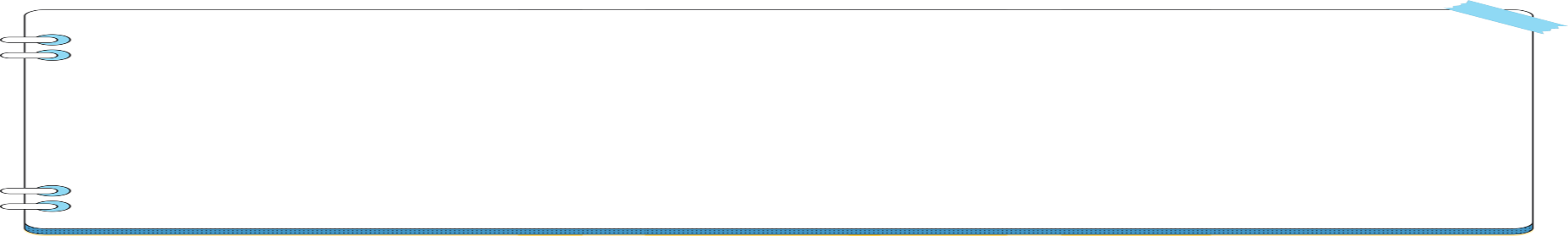 Bài 3  Tính bằng cách thuận tiện nhất
b) 364 + 136 + 219 + 181
= (364 + 136) + (219 +181)
= 	500 	     +   	400
=   		900
b) 178 + 277 + 123 + 422
=(178 + 422) + (277+123)
= 	600	+ 400
=	1 000
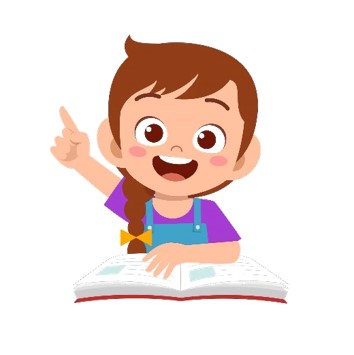 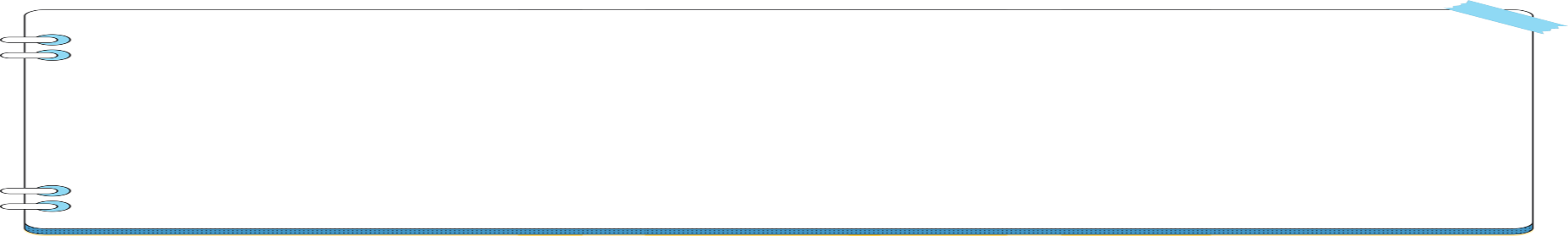 Bài 4: Để ngăn chặn đợt dịch covid bùng phát, trong tháng 8 vừa qua phường em có tổ chức tiêm phòng vắc xin cho người dân. Cả hai đợt tiêm được 480 liều, đợt một tiêm ít hơn đợt hai là 100 liều. Hỏi mỗi đợt phường em tiêm được bao nhiêu liều ?
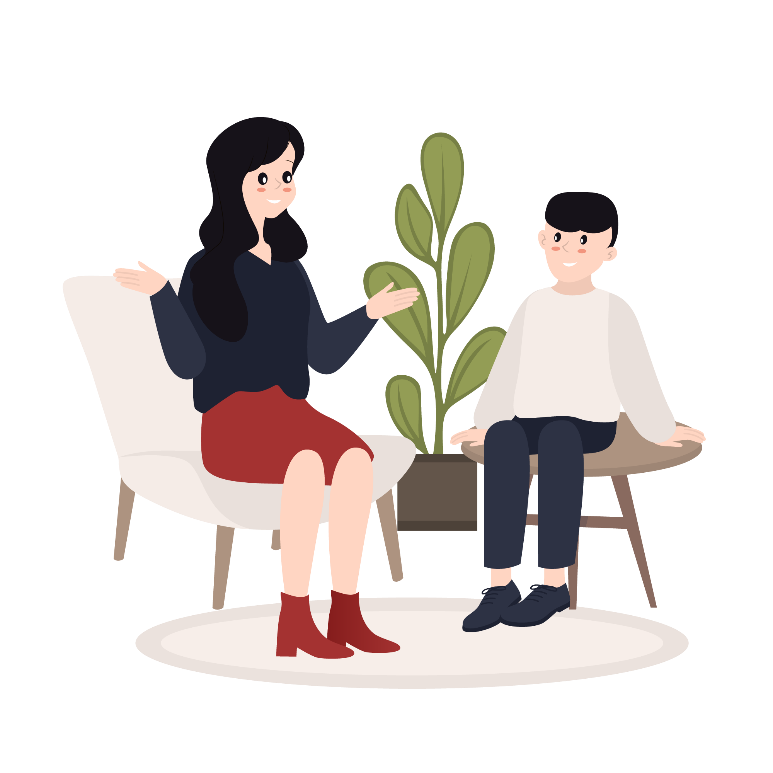 Tóm tắt:
?liều
Đợt một
480 liều
100 liều
Đợt hai
?liều
?liều
Đợt một
480 liều
100 liều
Đợt hai
?liều
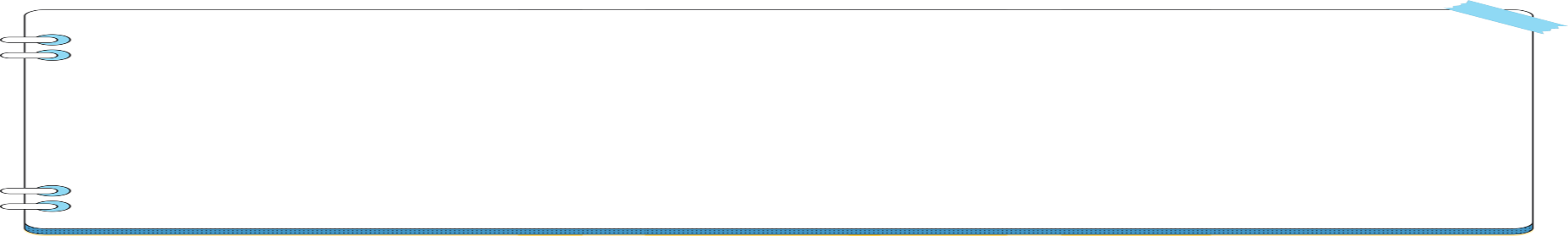 Bài 4 : Tóm tắt
Số bé = 
(tổng-hiệu):2
Số lớn = 
(tổng+hiệu):2
Bài giải
* Cách 2 
 Số  liều vắc xin tiêm đợt hai  là: 
  (480 + 100 ) : 2  = 290 ( liều )
 Số  liều vắc xin tiêm đợt một  là:
     480 – 290 = 190 ( liều )
      Đáp số:  Đợt hai : 290  liều 
                Đợt một  : 190  liều
* Cách 1 
 Số  liều vắc xin tiêm đợt một  là:
     (480 – 100 ) : 2  = 190 ( liều )
  Số  liều vắc xin tiêm đợt hai  là:
      480 – 190   = 290 ( liều )
  Đáp số: Đợt một : 190  liều 
                Đợt hai  : 290  liều
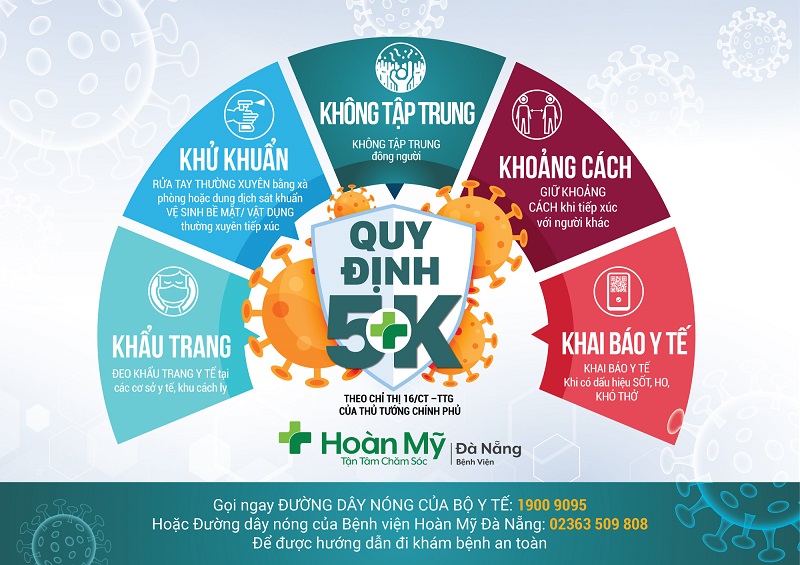 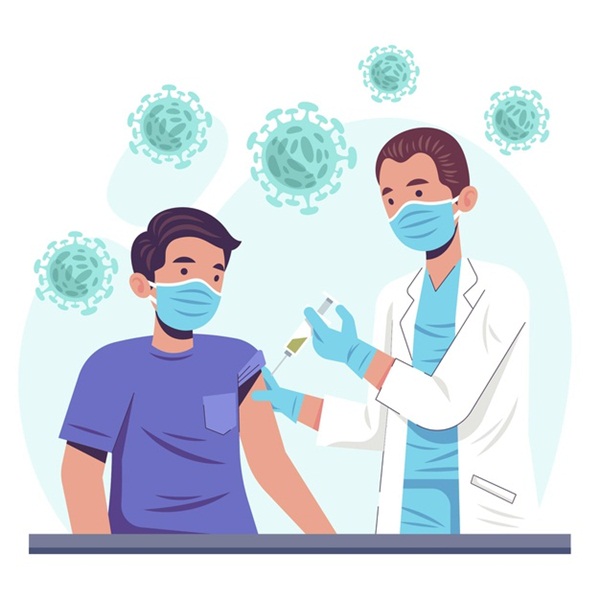 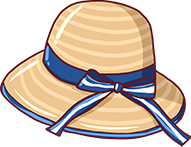 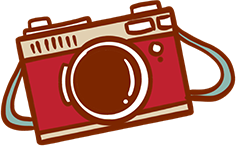 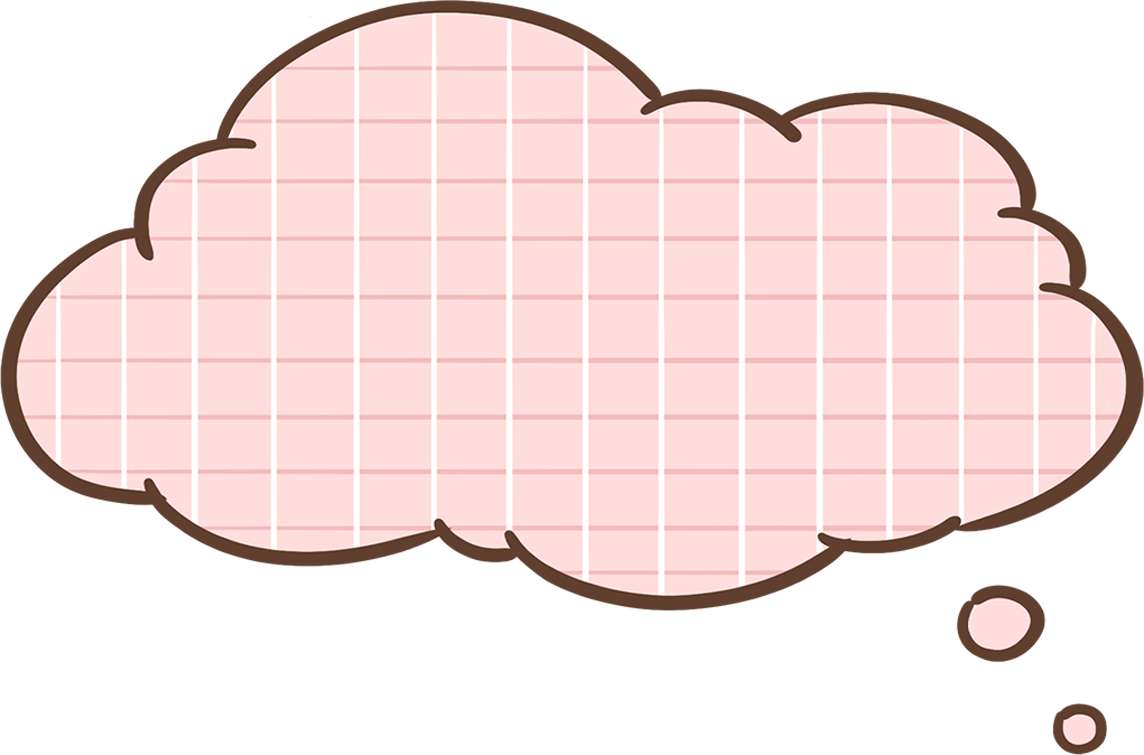 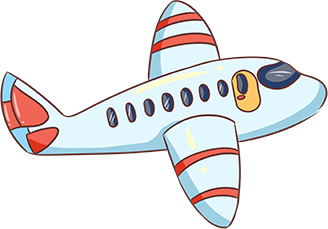 CHÚC
CÁC
EM
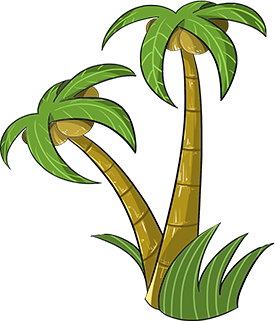 HỌC
TỐT
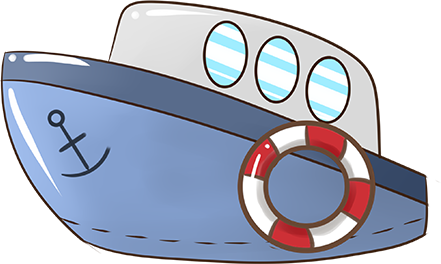 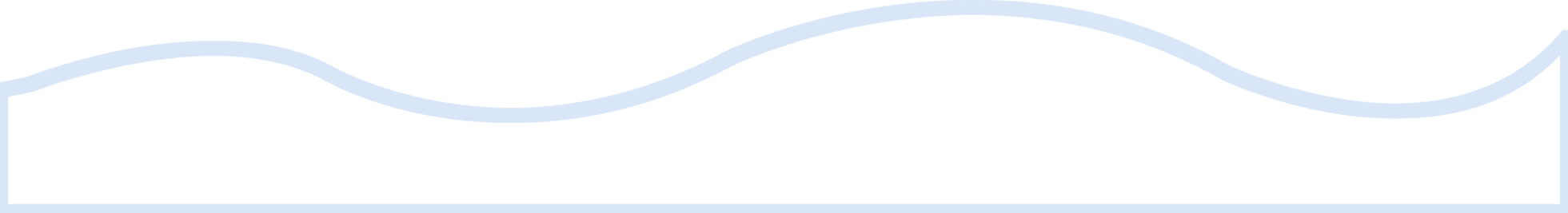 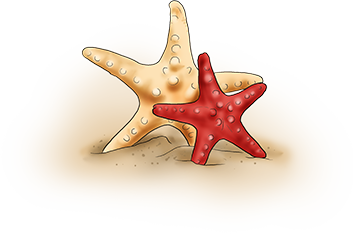